Antidepressant Drugs
By Pius Kigamwa
What are Antidepressants?
Drugs that are used to relieve or prevent psychic depression.
Work by altering the way in which specific chemicals, called neurotransmitters, work in our brains (i.e. in the case of depression, some of the neurotransmitter systems don’t seem to be working properly).
They increase the activity of these chemicals in our brains
Amine Hypothesis
1950: Reserpine  Induce depression
Study: Reserpine depletes storage or amine neurotransmitters such as serotonin and norepinephrine
Break-through: MAOI and TCA
Then: Depression  Amine-dependent synaptic transmission
	(Antidepressants  Amine by means of reuptake and metabolism)
Conclusion: Major model for the subsequent antidepressants, except Buproprion.
Biogenic Theory of Depression
The precise cause of affective disorders remains elusive.
Evidence implicates alterations in the firing patterns of a subset of biogenic amines in the CNS, Norepinephrine (NE) and Serotonin (5-HT).

 Activity of NE and 5 -HT systems?.
Amine neurotransmitters are
either degraded (metab)
or reuptaken
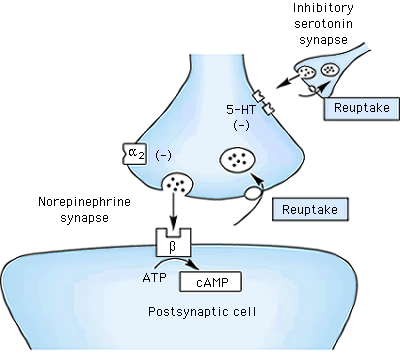 MAO
Mito
COMT
The monoamines

	Dopamine

	Epinephrine (adrenergic)

	Norepinephrine (noradrenergic)

	Serotonin
NE System
Almost all NE pathways in the brain originate from the cell bodies of neuronal cells in the locus coereleus in the midbrain, which send their axons diffusely to the cortex, cerebellum and limbic areas (hippocampus, amygdala, hypothalamus, thalamus).
Mood: -- higher functions performed by the cortex.
Cognitive function: -- function of cortex.
Drive and motivation:  -- function of brainstem
Memory and emotion: -- function of the hippocampus and amygdala.
Endocrine response: -- function of hypothalamus.
	
	 and  receptors.
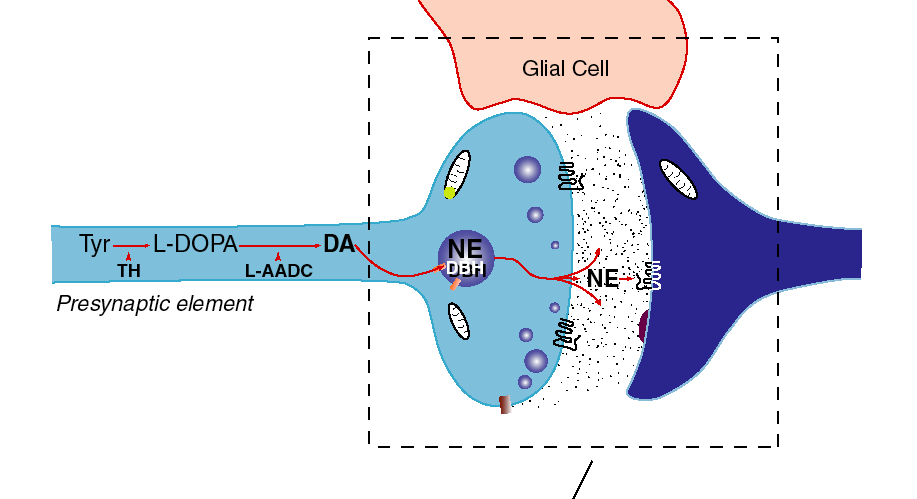 A synapse that uses norepinephrine (NE)
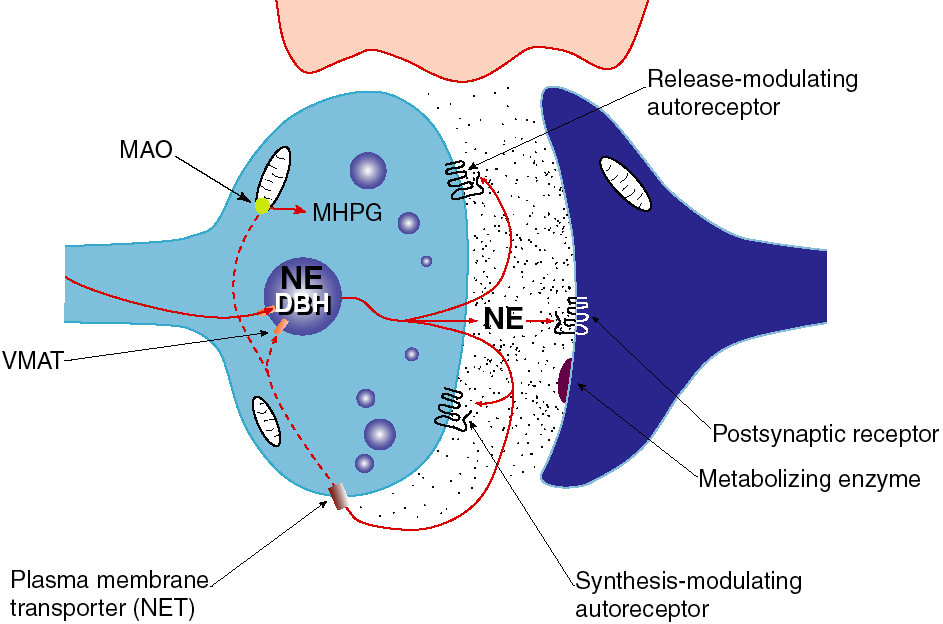 MAO Inhibitors
Monoamine oxidase, located on outer membrane
of mitochondria; deaminates catecholamines free in
nerve terminal that are not protected by vesicles
Antidepressant
Selective inhibitor,
reboxetine
Stimulant
Cocaine blocks the NET
Reuptake of NE
Serotonin System
As with the NE system, serotonin neurons located in the pons and midbrain (in groups known as raphe nuclei) send their projections diffusely to the cortex, hippocampus, amygdala, hypothalamus, thalamus, etc. --same areas implicated in depression. This system is also involve in:
Anxiety.
Sleep.
Sexual behavior.
Rhythms (Suprachiasmatic nucleus).
Temperature regulation.
CSF production.
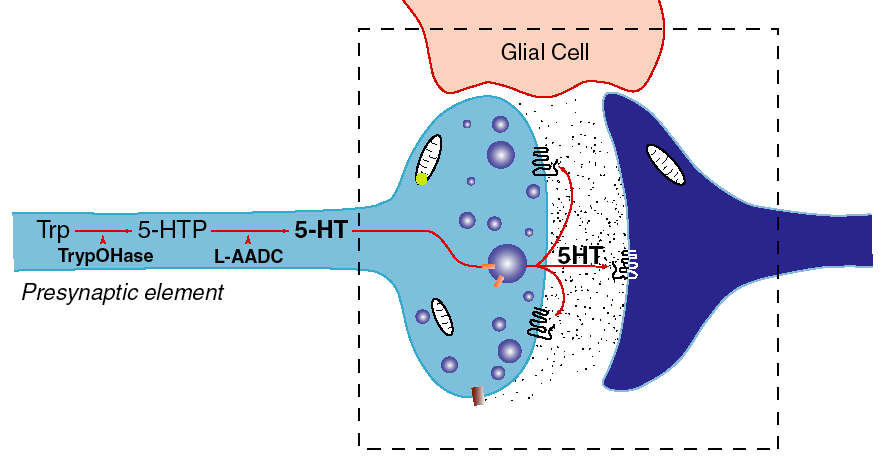 A synapse that uses serotonin/5-HT
Dopamine pathways do many things:
Control flow of blood through the brain
 
Motor control (nigrostriatal) system

Behavioural control
	Dopamine is the brain’s motivational chemical. It works on
	glutamate synapses to modulate their excitability.

	A shortage of brain dopamine causes an indecisive
	personality, unable to initiate even the body’s own
	movement.  Parkinson’s disease. Time stops.
	L-DOPA therapy. ‘Awakenings’ film. (Oliver Sachs)

	Excess dopamine, more arousal. Attention defecit 
	disorder.  May cause schizophrenia.
	Dopamine’s action is essential for drug addiction.
Chronic, severe
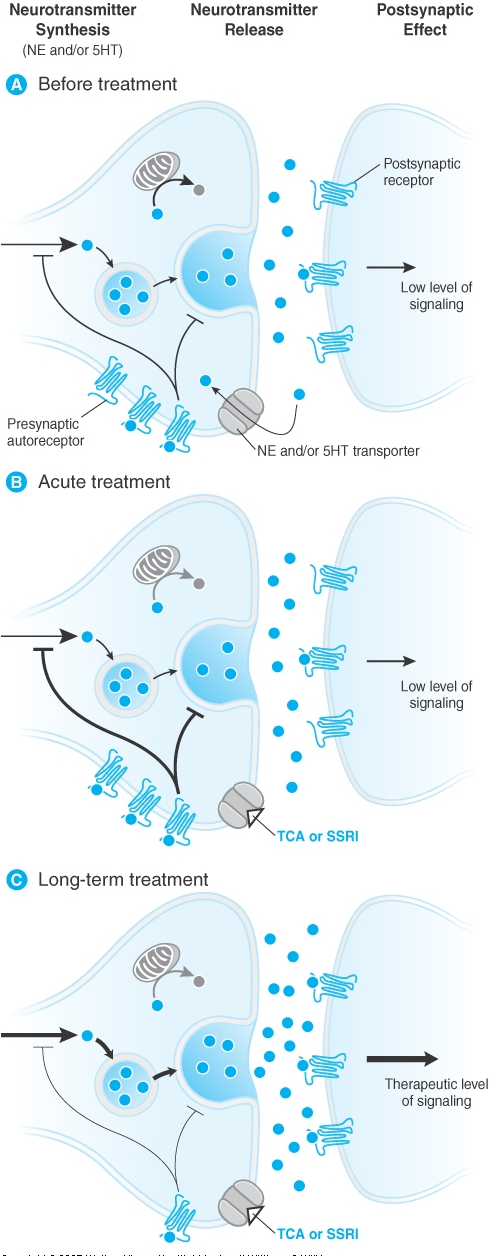 Mechanism for the Delay in
Onset of the therapeutic
Effect of Antidepressant
Medications.
Available Antidepressants
1) Tricyclics and Tetracyclics (TCA)			
		Imipramine	  Doxepin	        Desipramine      Amoxepine	Trimipramine	
		Maprotiline	  Clomipramine    Amitriptyline      Nortriptyline	Protriptyline
2) Monoamine Oxidase Inhibitors (MAOIs)
		Tranylcypramine	Phenelzine		Moclobemide
3) Serotonin Selective Reuptake Inhibitors (SSRIs)		Fluoxetine	Fluvoxamine	Escitalopram
		Sertraline	Paroxetine	Citalopram
4) Dual Serotonin and Norepinephrine Reuptake Inhibitor (SNRI)
		Venlafaxine 		Duloxetine
5) Serotonin-2 Antogonist and Reuptake Inhibitors (SARIs)
		Nefazodone		Trazodone
6) Norepinephrine and Dopamine Reuptake Inhibitor (NDRI)
		Bupropion
7) Noradrenergic and Specific Serotonergic Antidepressant (NaSSAs)
		Mirtazapine
8) Noradrenalin Specific Reuptake Inhibitor (NRI)
		Reboxetine
9) Serotonin Reuptake Enhancer
		Tianeptine
1ST GENERATION ANTIDEPRESSANTS ; TRICYCLIC ANTIDEPRESSANTS